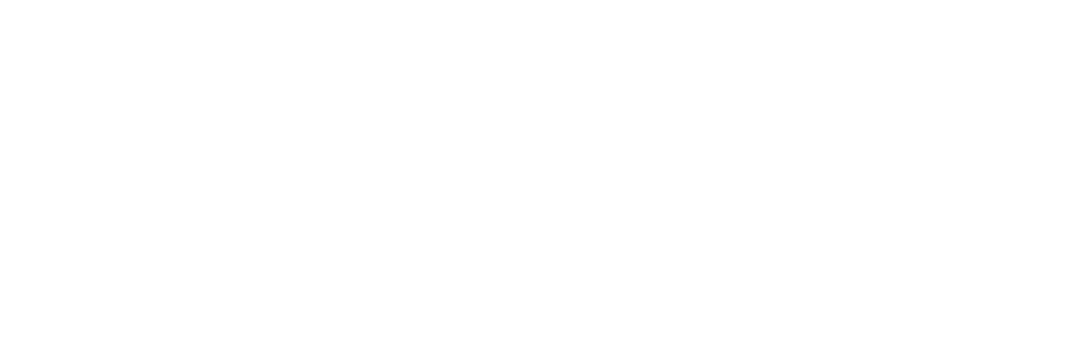 VAASA – POHJOLAN ENERGIA-PÄÄKAUPUNKI
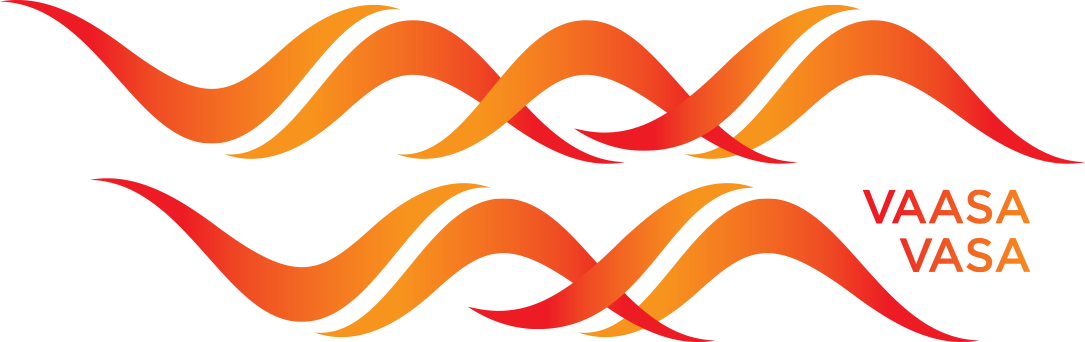 Taustaa
67 620 asukasta (v. 2016)
 Kuntaliitos Vähäkyrön kanssa 2013
 Kaksikielinen (n. 23 % )
 Suomen ensimmäinen lainakirjasto v. 1794, kaksikielinen maakuntakirjasto 1968->
 Museotoiminta: taiteen keräilijöiden kaupunki
 Kaupunginorkesteri kunnallistettu 1974
 Kaupunginteatteri kunnallistettu 1992 
 Taiteen perusopetus Taikon ja Kuula-opisto
 Yleinen kulttuuritoimi / Kulttuurikeskus
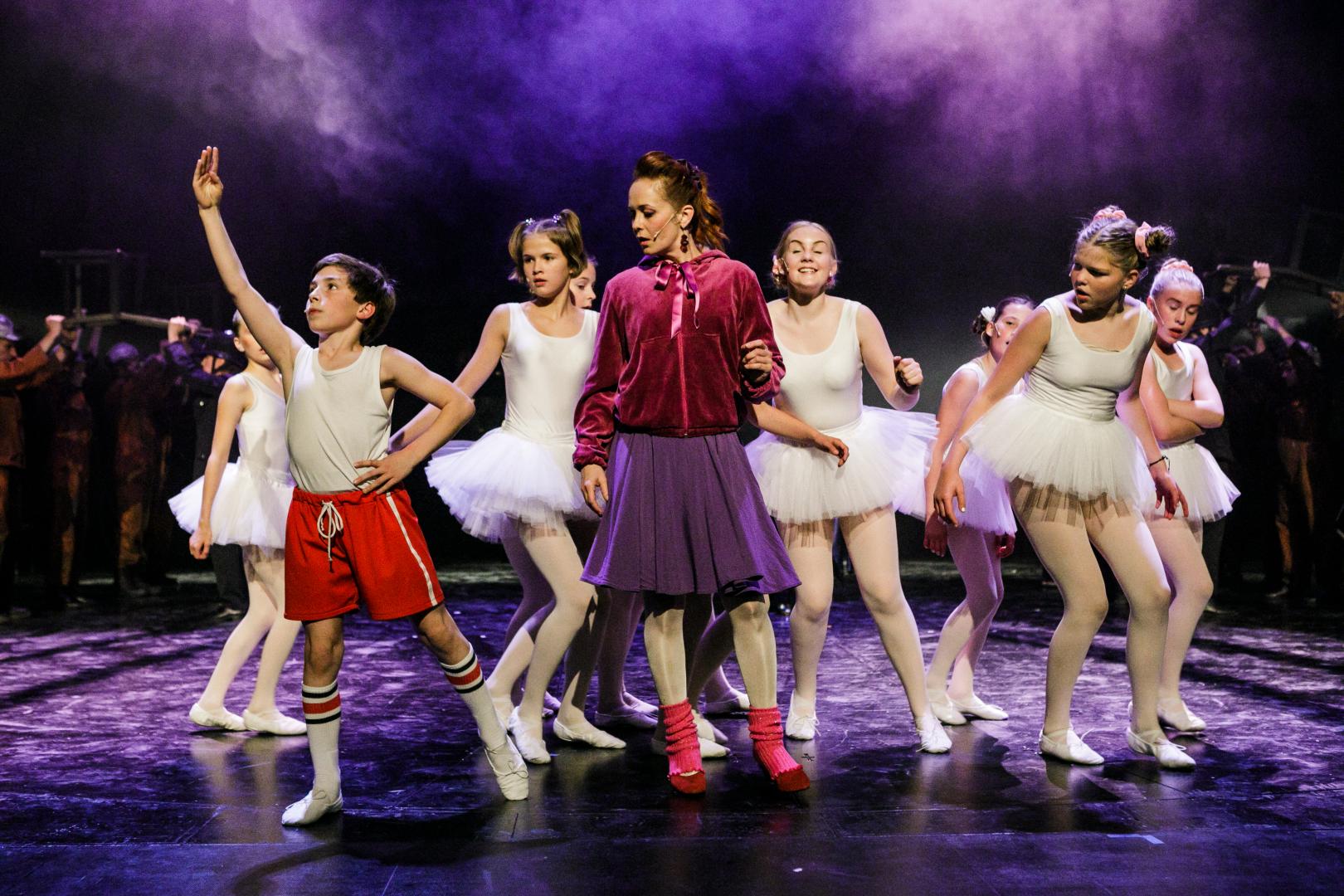 Billy Elliot -musikaali Vaasan kaupunginteatterissa
Kuntsi
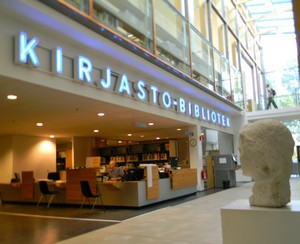 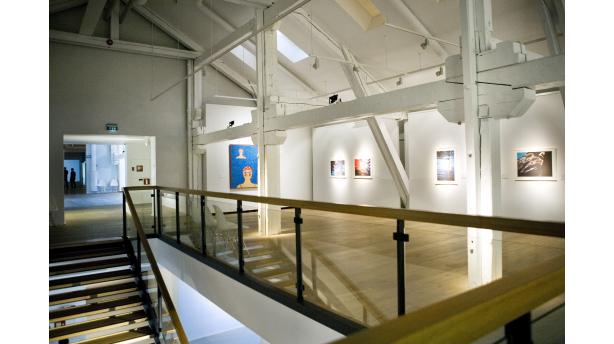 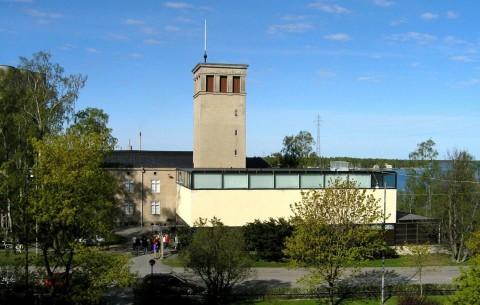 Pohjanmaan museo
Kirjasto
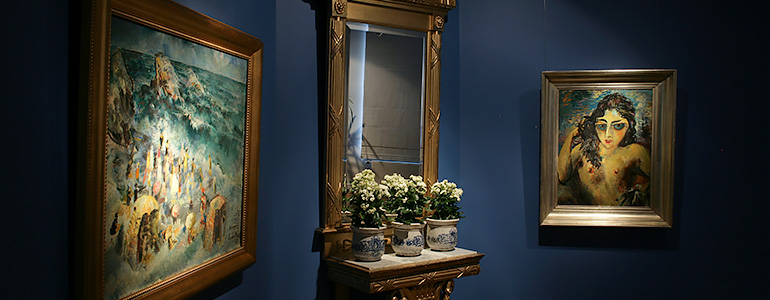 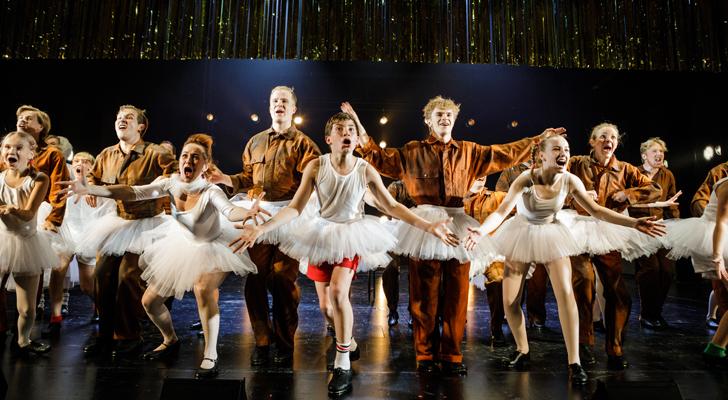 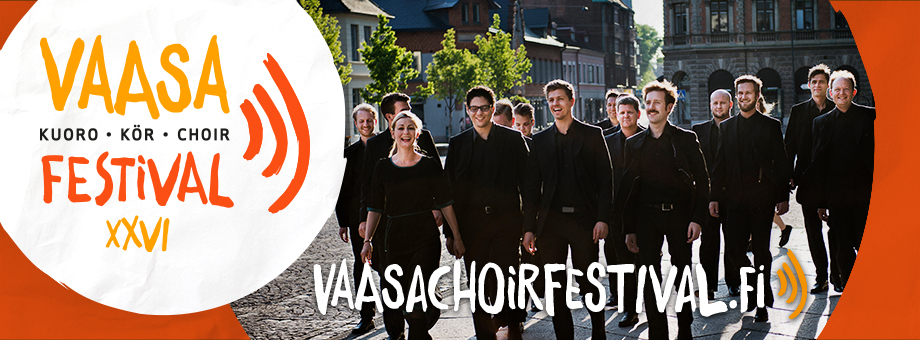 Tikanojan taidekoti
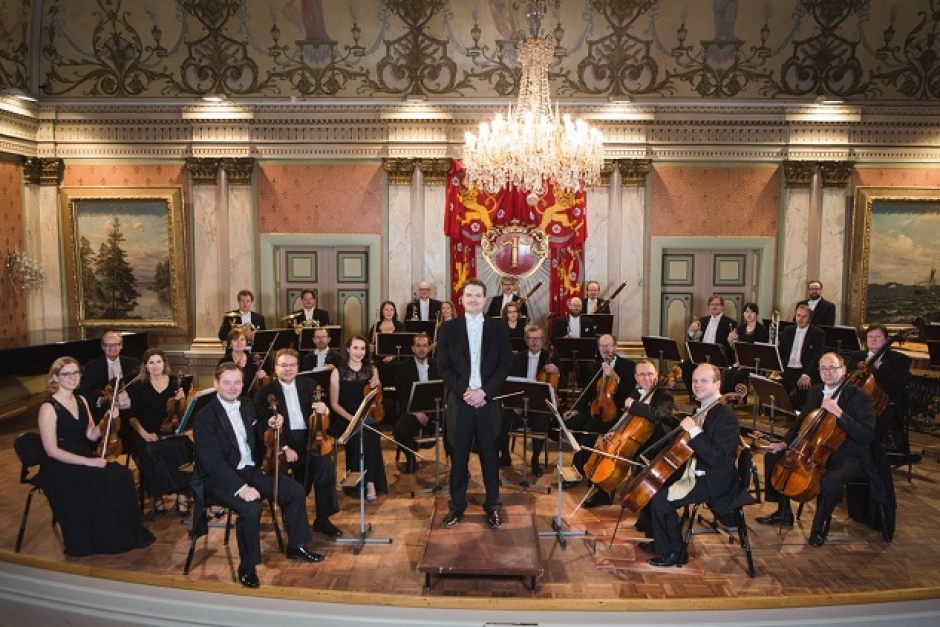 Teatteri
Taiteen perusopetus
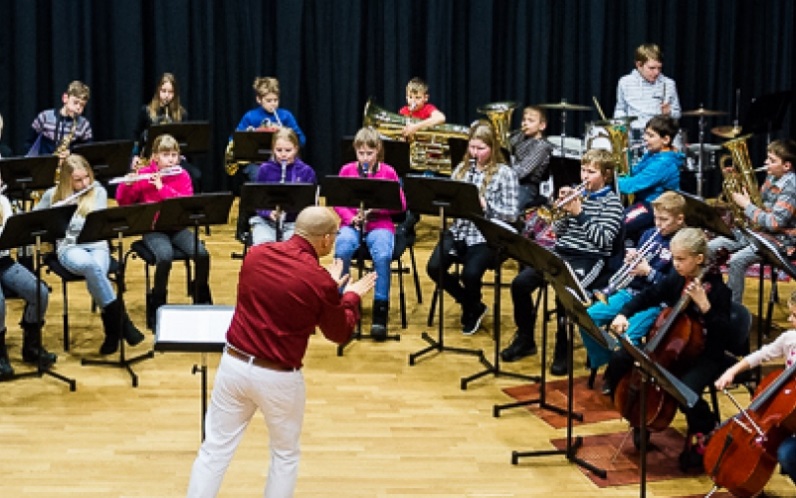 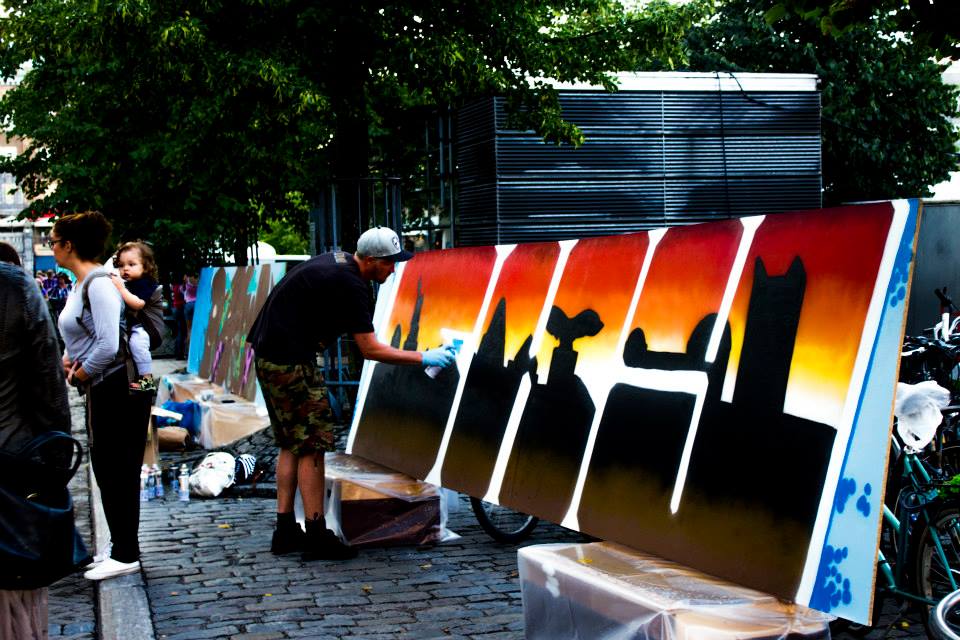 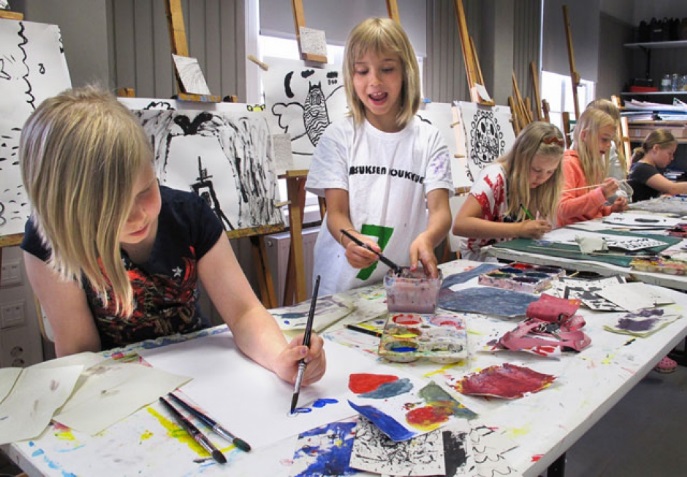 Orkesteri
Kuula-opisto
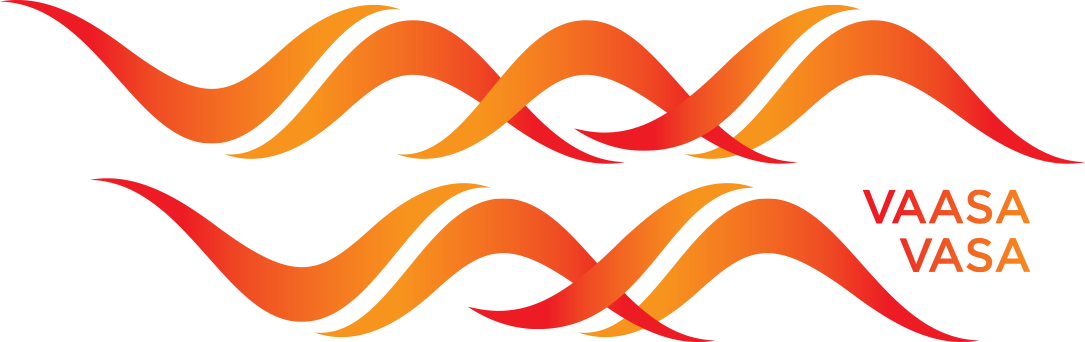 Toiminta lukujen takana
Järjestämme itse – korkea kunnallisuusaste
Också på svenska – Wasa Teater
Maakuntakirjasto sekä maakunta- ja aluetaidemuseo - valtionosuusvaikutukset
Oopperatoimintaa
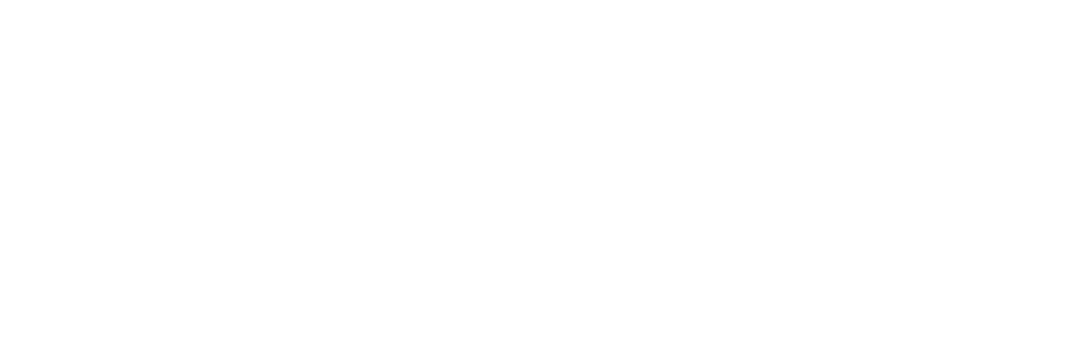 Toiminta lukuina
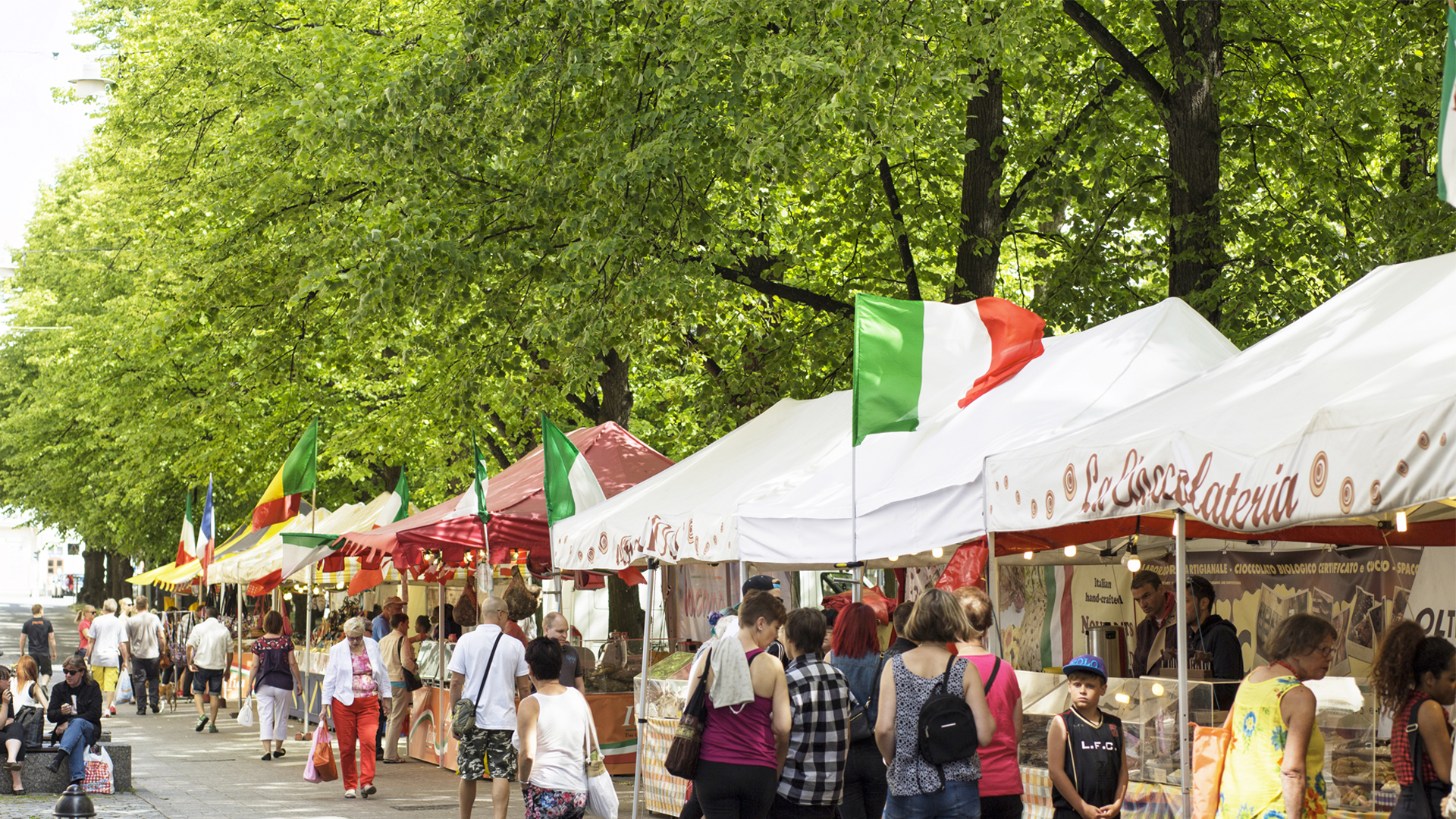 51,8%	24,5%	23,7%
Henkilöstömenot	Vuokramenot		Muut menot
25%  56,7%  0,2% 11,3%  5,5% 1,3%
Kirjastot         Taide- ja 	      Kulttuuri-        Taideoppi-          Yleinen 	        Muut 
	kulttuurilaitokset       talot ja kes-     laitokset ja        kulttuuri         hallinto-
			        kukset	taiteen peruso.	   	       kunnat
4,4%
Kulttuuritoiminnan nettokäyttökustannusten osuus kunnan verorahoituksesta
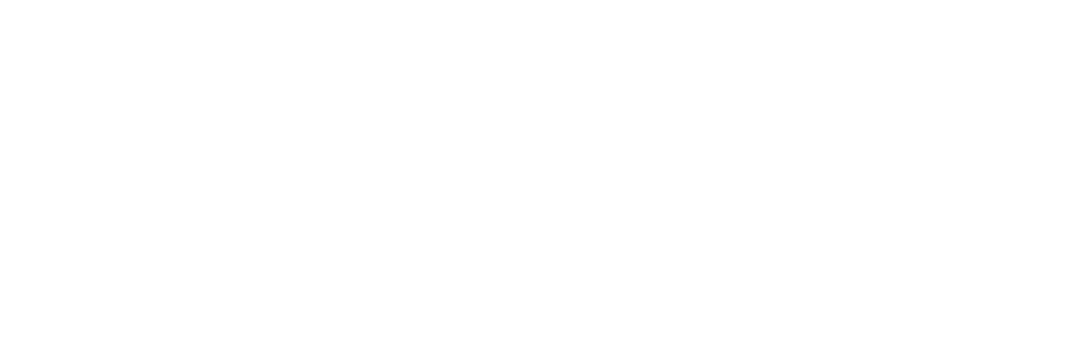 Tulevaisuus tuo tullessaan…
Maakunta- ja soteuudistus
 Valtionosuusjärjestelmän uudistus

 Kuntaliitosneuvottelut (Mustasaari)
 Wasa Teaterin remontti
 Kulttuuriohjelma
 Wasa Station
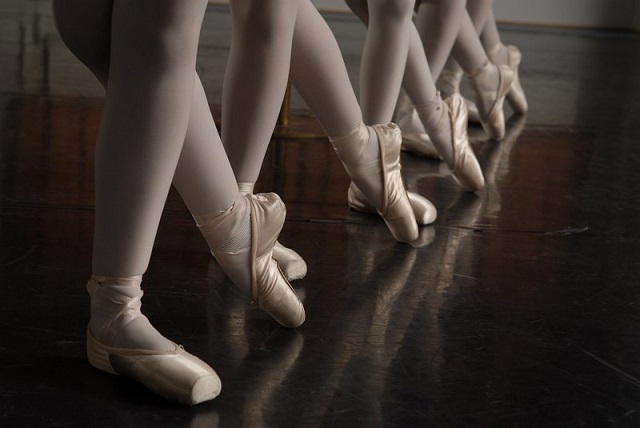 Kuula-opistossa opiskelee 1300 musiikin ja tanssin harrastajaa.
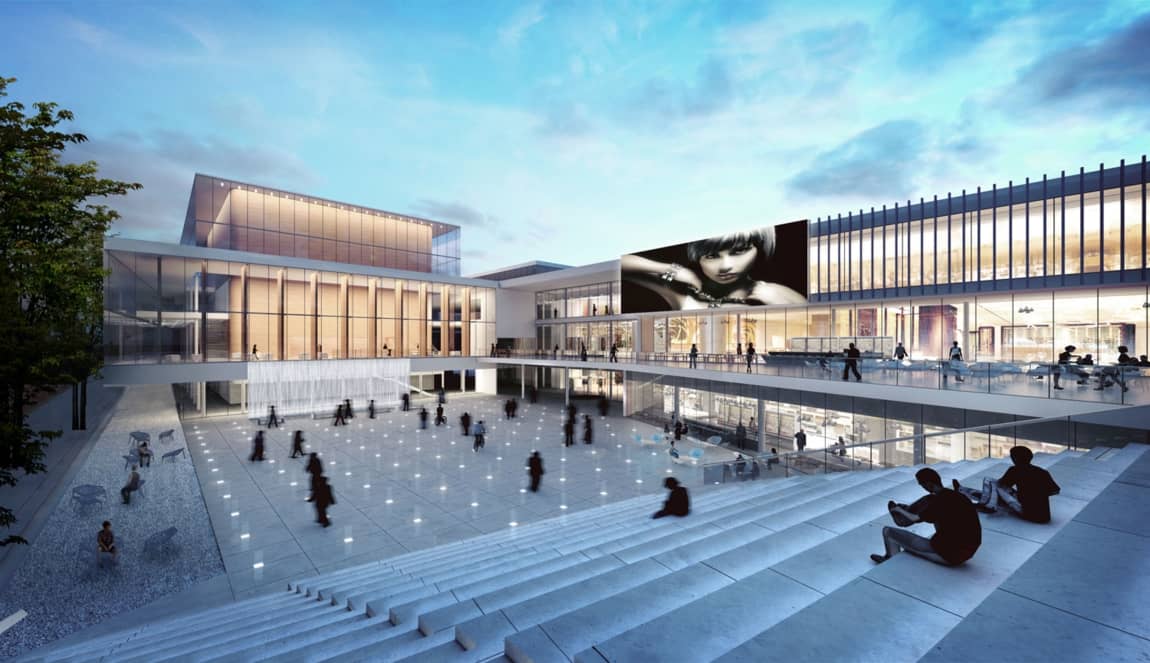 Wasa Station 2021
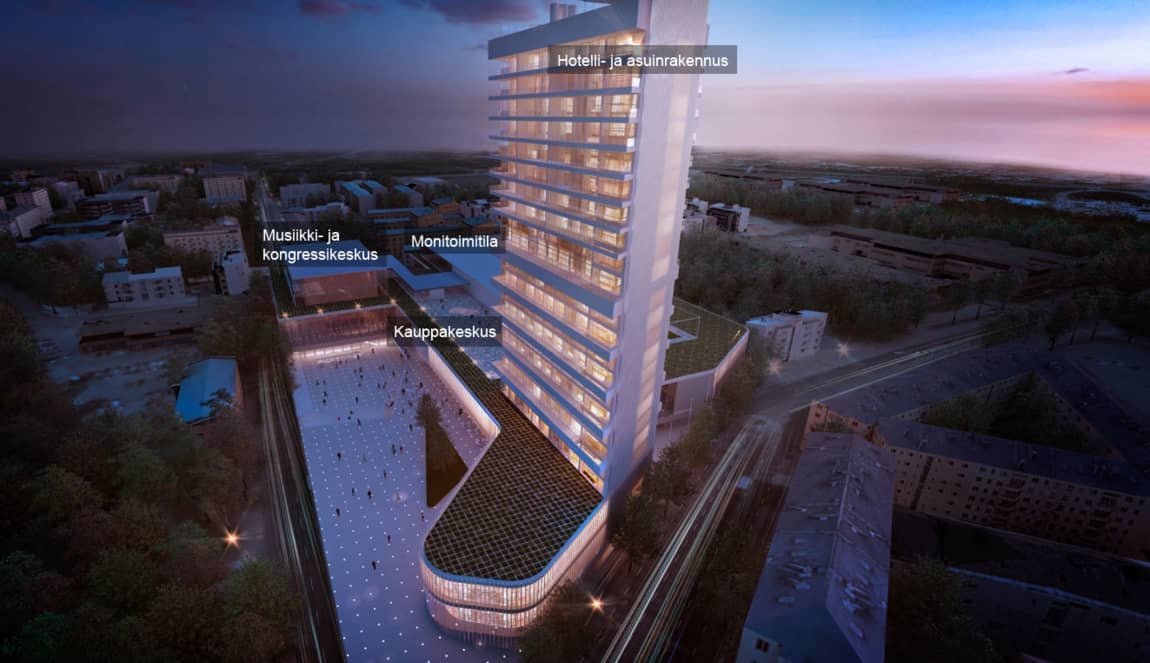